Dominik Tatarka
SZŠ Didacticus, Palackého 14, Košice 
e-Twinning projekt
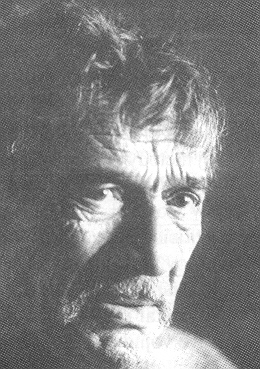 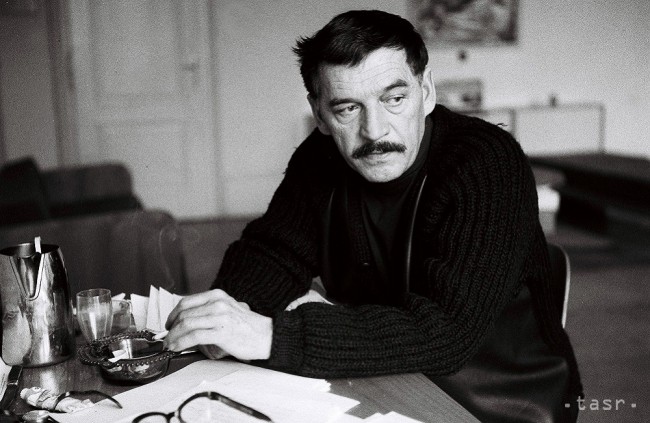 Slovenský prozaik, esejista a publicista 
 narodil sa v Plevníku v mnohopočetnej rodine 
vyštudoval slovenský a francúzsky jazyk na Karlovej univerzite v Prahe 
pôsobil na francúzskej univerzite Sorbonne 
pôsobil ako stredoškolský učiteľ, redaktor, štátny úradník, scenárista
Autor a politika
Po II. svetovej vojne nadšene obdivoval socialistický režim a zastával rozličné stranícke funkcie, ale po vpáde sovietskych vojsk na územie ČSR sa radikálne odklonil od režimu a tvrdo ho vo svojich dielach kritizoval. Preto bol sledovaný Štb a jeho diela mohli vychádzať len v samizdatových vydaniach.
Tvorba
V úzkosti hľadania (novely z 30. - 40. rokoch) 
Panna Zázračnica (1945) 
Farská republika (1948) - kritika totalitného režimu počas Slovenského štátu 
Prútené kreslá 
Rozhovory bez konca, Kohútik v agónii, Démon súhlasu 
reportáže Človek na cestách - z Francúzska, Anglicka, Švajčiarska
Diela
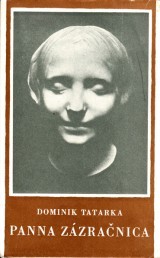 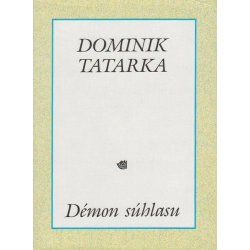